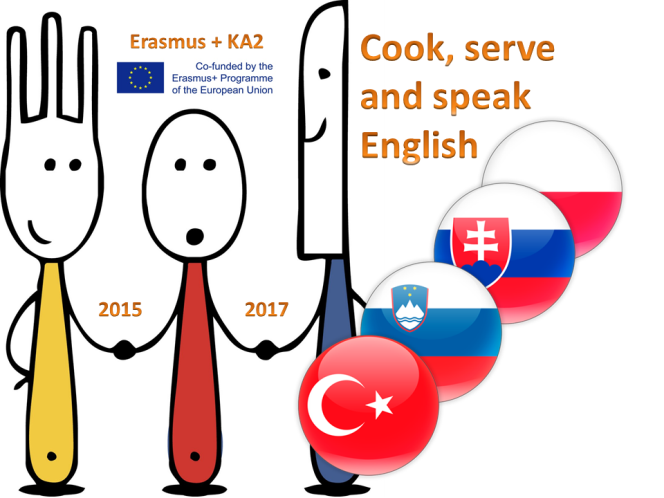 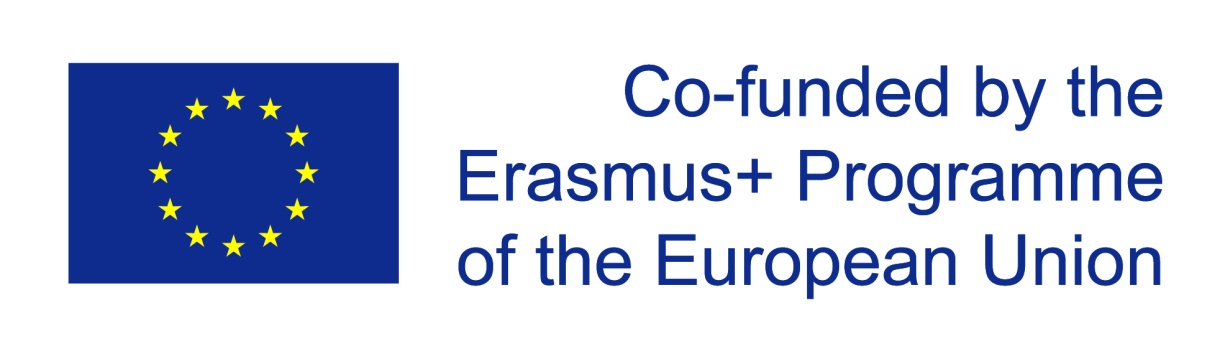 COOK, SERVE AND SPEAK ENGLISH
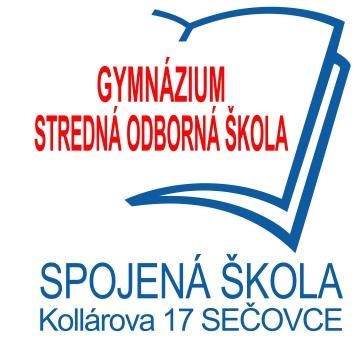 CONTENT
Europass documents
What is the Europass Language Passport
Why do we need the Europass Language Passport
Who validates the Europass Language Passport
How can we get the Europass Language Passport
http://europass.cedefop.europa.eu
EUROPASS DOCUMENTS

Curriculum vitae

European Skills Passport
European Skills Passport (electronic portfolio to document your skills and qualifications)
LANGUAGE PASSPORT

EUROPASS MOBILITY

DIPLOMA SUPPLEMENT

CERTIFICATE SUPPLEMENT
EUROPASS LANGUAGE PASSPORT
developed by the Council of Europe

It uses the Common European Framework of Reference for Languages

personal Europass document that enables you to describe your language skills
Why do I need a Europass Language Passport?
It enables you to describe your language skills, skills that are vital for learning and working in Europe.

Basic user (levels A1 and A2)
Independent user (levels B1 and B2)
Proficient user (levels C1 and C2)
Who validates the Europass Language Passport?
The Europass Language Passport is a tool for self-assessment of language skills. 

It does not require validation.
How can I get the Europass Language Passport?
http://europass.cedefop.europa.eu/en/documents/european-skills-passport/language-passport
http://www.coe.int/t/dg4/education/elp/


download the electronic template in the language of your choice

Fill it online (you can update it at any time, data cannot be viewed by third parties, data is not saved on the Europass servers